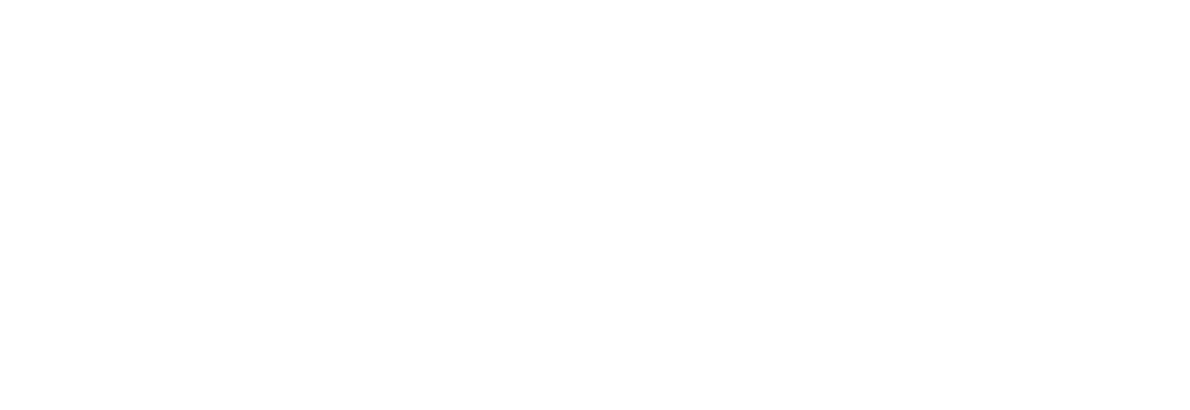 Nota informativa
Fecha de actualización y/o validación: 
31/julio/2024
Responsable de generar la información:
Mtro. Gerardo Blanco Guerra
Secretario Ejecutivo
Se informa a la ciudadanía que durante el mes de julio de 2024, no se ratificaron convenios de colaboración con entidades del sector público o privado.
Art. 21, fracc. IX.
Convenios de colaboración.